Maths Counts 2016
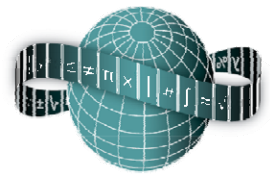 Reflections on Practice
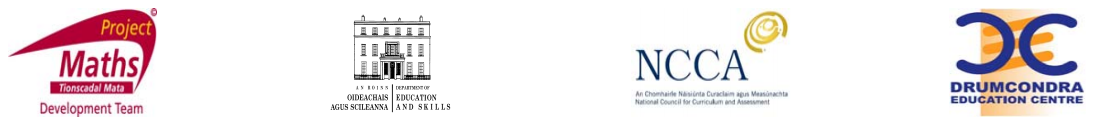 Problem solving leading to proof
The topic being reflected on was:
Geometry and Problem solving leading to formal proof
Who was involved in the reflection
Sharon MackNicola Doyle & Claire ShorthallSt Marks Community School, Tallaght.Gillian BeereColaiste Bride, Clondalkin.
Details of target students
2nd year Higher Level
45 Minute class

Geometry - 
Review and Extend the prior knowledge of the student, using investigative methods leading to formal proof.
Aims of the lesson
To appreciate the value of a proof, realizing the importance of “never assuming”
Encourage independent learning
Promote creativity and imagination
Build enthusiasm by engaging with stimulating activities 
Encourage students to be comfortable in trying different methods to solve problems, and to realise that there are often numerous valid approaches to do this.
Student Learning Goals
Topic of Lesson
Design of the Lesson
Place students in groups being mindful of ability levels (1min)
Recap on previous lesson (5mins)
Pose the question -  What does the sum of the angles inside a triangle equal? Discuss (2mins)
Design of the Lesson
One member of each group holds up their triangle and gives their decision.  Students then see their triangles are different yet they have all made the same decision.   (1min)
Students are then asked how can this be true since all the triangles are different and asked could they prove their decision.   (5mins)
Design of the Lesson
Ask students to prove this in as many ways as possible (15mins)
Conclusions, discussion and close of lesson (15mins)
Steps of the Lesson
Hand out triangle worksheet, scissors, protractor and let them work (5mins)
Hand out second worksheet with parallel lines and a transversal (10mins)
Circulate and observe while the students work, taking notes of different methods used keeping interaction with students to a minimum.  
Choose which students to call to the board
Steps of the Lesson
Call students to the board starting with most naive answer to most sophisticated 
Each student puts their name on the board with their solution (10mins)
Recap on learning outcomes set out, emphasizing it was all their work and give ownership linking to proof  (6mins)
Photo taken of the board
Materials
Paper
Scissors
Protractor
Rulers and Pencils
Worksheets (acute, scalene, right angle, obtuse, parallel lines)
Plan for Peer Observation
We wanted to collect data, observe strategies student used, listen to class discussion, look at different methods, take photographs. 
We also wanted to look for evidence of group interaction and peer and independent learning.
Anticipated Responses
Our plan was: 
To have all possible solutions ready to show.
Talk through each one, starting with the simplest or most obvious
Have students explain their methods
Discuss any unexpected solutions
Discuss any errors or misconceptions
Anticipated Response 1
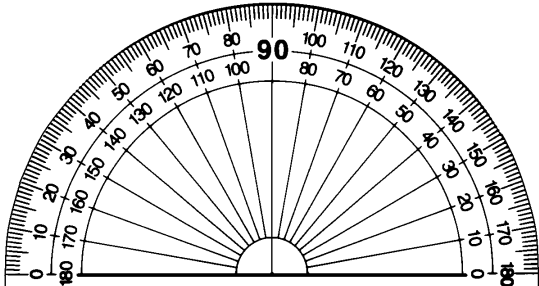 Anticipated Response 2
Fold the corners of the triangle in to make a straight line angle
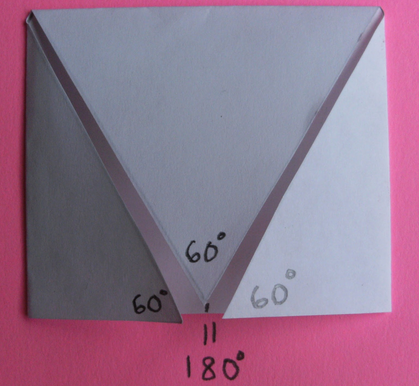 Anticipated Response 3
Cut the corners off the triangle and line the together to form one straight line angle
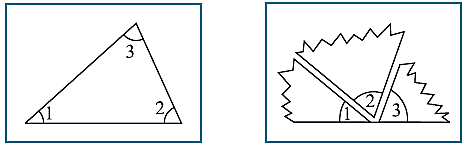 Anticipated Response 4
Line up the angles using three corresponding triangles, to form a straight line
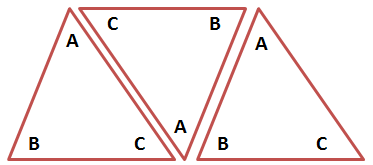 Anticipated Response 5
Line up the angles using three right triangles, to form a straight line
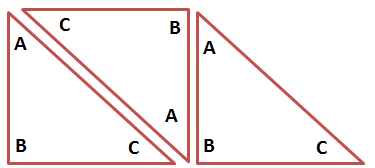 Anticipated Response 6
Use knowledge of straight line angles and alternate angles to prove it
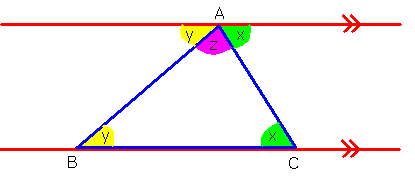 Flow of the lesson
How the lesson began:
Students were reminded of the prior knowledge required in order to proceed with this lesson. 

During the previous week we had been studying angles, in particular, alternate angles and straight line angles.
Board Plan for prior knowledge
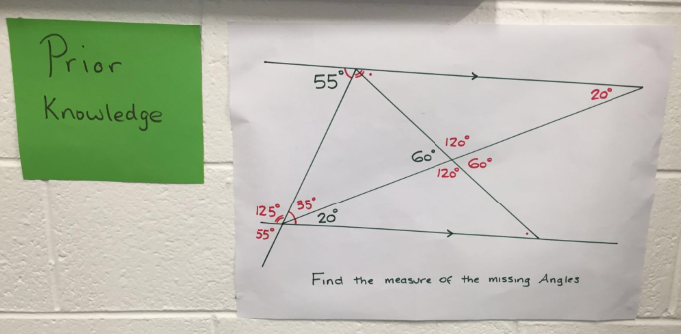 Materials provided:
Worksheets with printed triangles  (acute, scalene, right angle, obtuse, parallel lines)
Paper
Scissors
Protractor
Rulers and Pencils
Pictures of worksheets
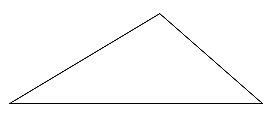 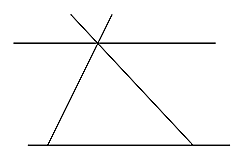 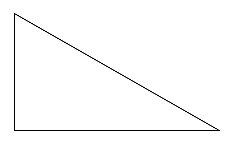 Pictures of worksheets
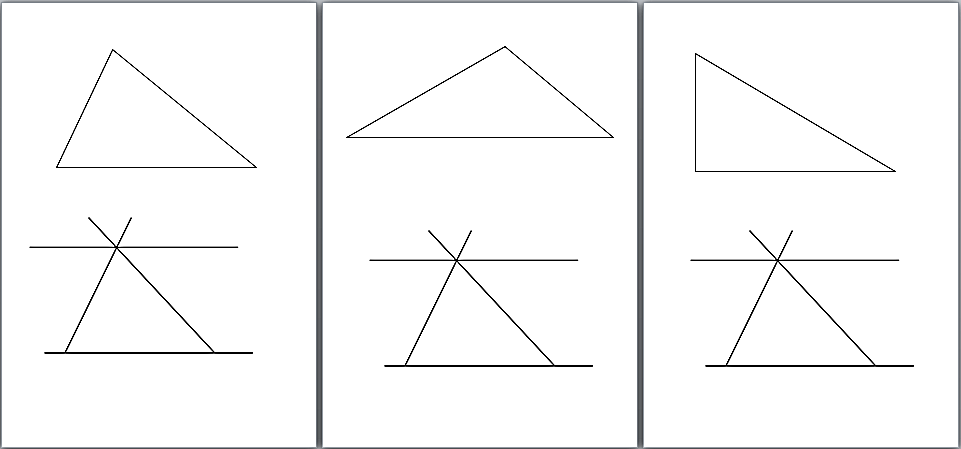 Posing the Question
What do the size of the angles inside a triangle add to? 

Is this true for all triangles? 

In how many different ways can you prove this?
Findings
The most common approach by the students was the use of the protractor to measure angles.
Student at work
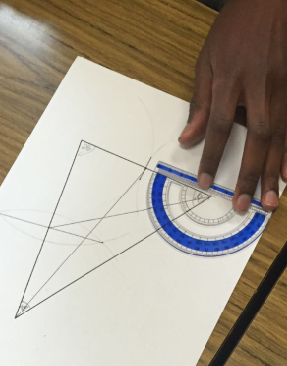 Findings
Other students began by cutting out triangles without fully knowing why.
Student at work
Findings
Some students cut the corners off the triangles
	- some tried to put them in a circle
	- some eventually lined the angles 			along a ruler
Student at work
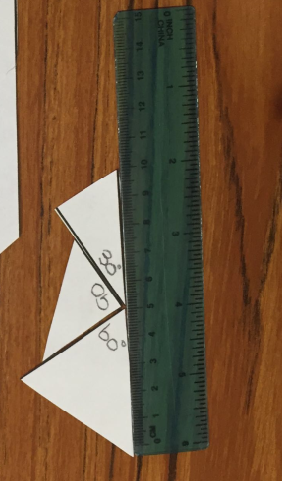 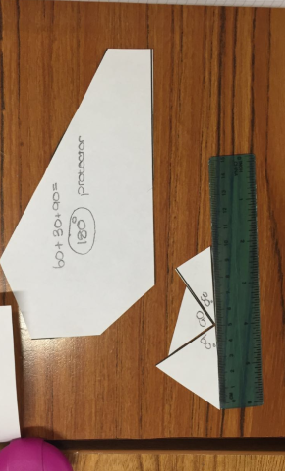 Student at work
Findings
Some students cut out three triangles and lined up the angles to form a straight line.
Student at work
Findings
It was 10 minutes before students began to fold the triangles

Initially there was confusion about which way to fold the triangle, but eventually some students succeeded..
Student at work
Students work
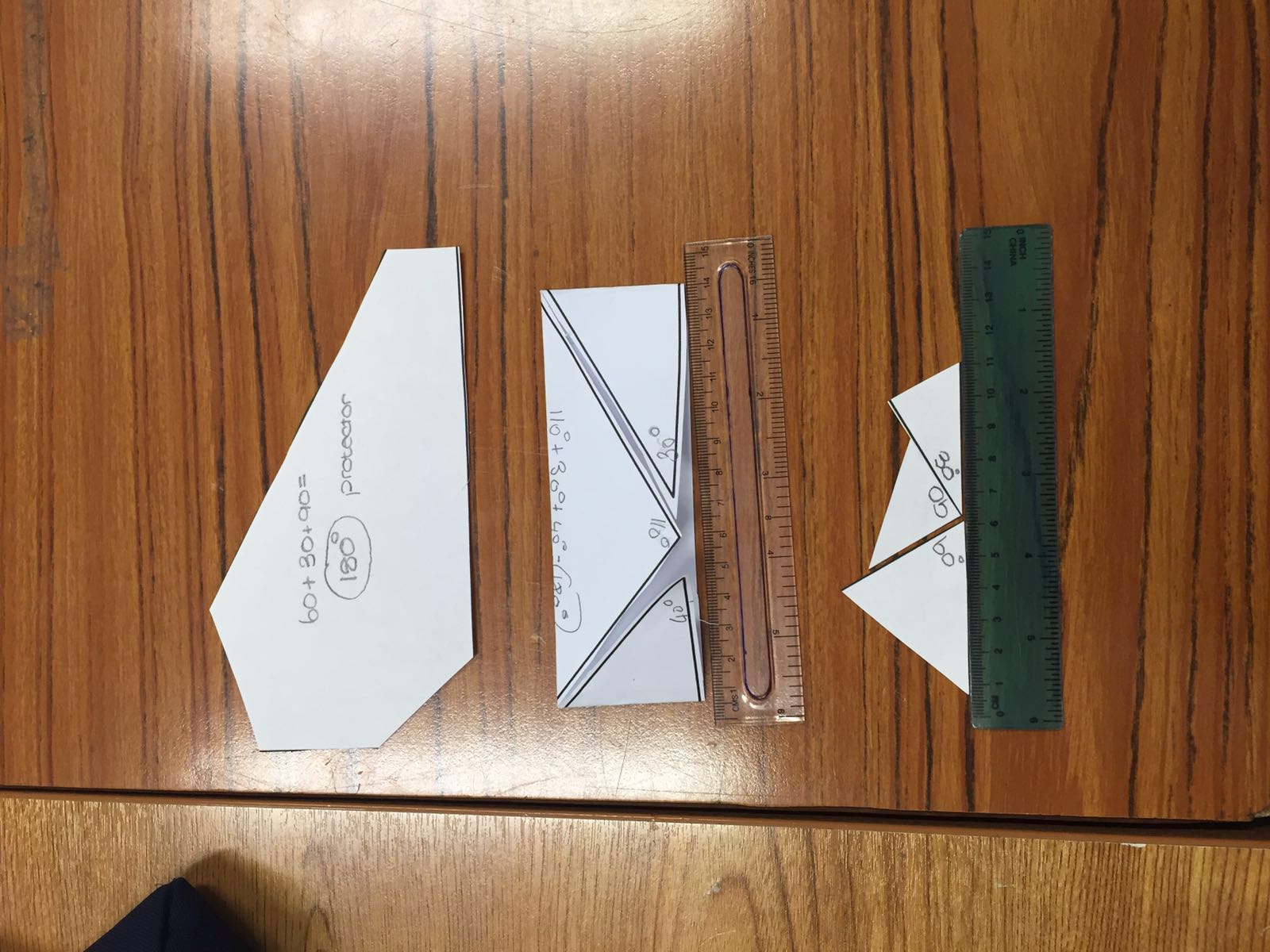 Findings
Findings
All anticipated answers were solved by the class
Different approaches to the same solution
Board at close of lesson
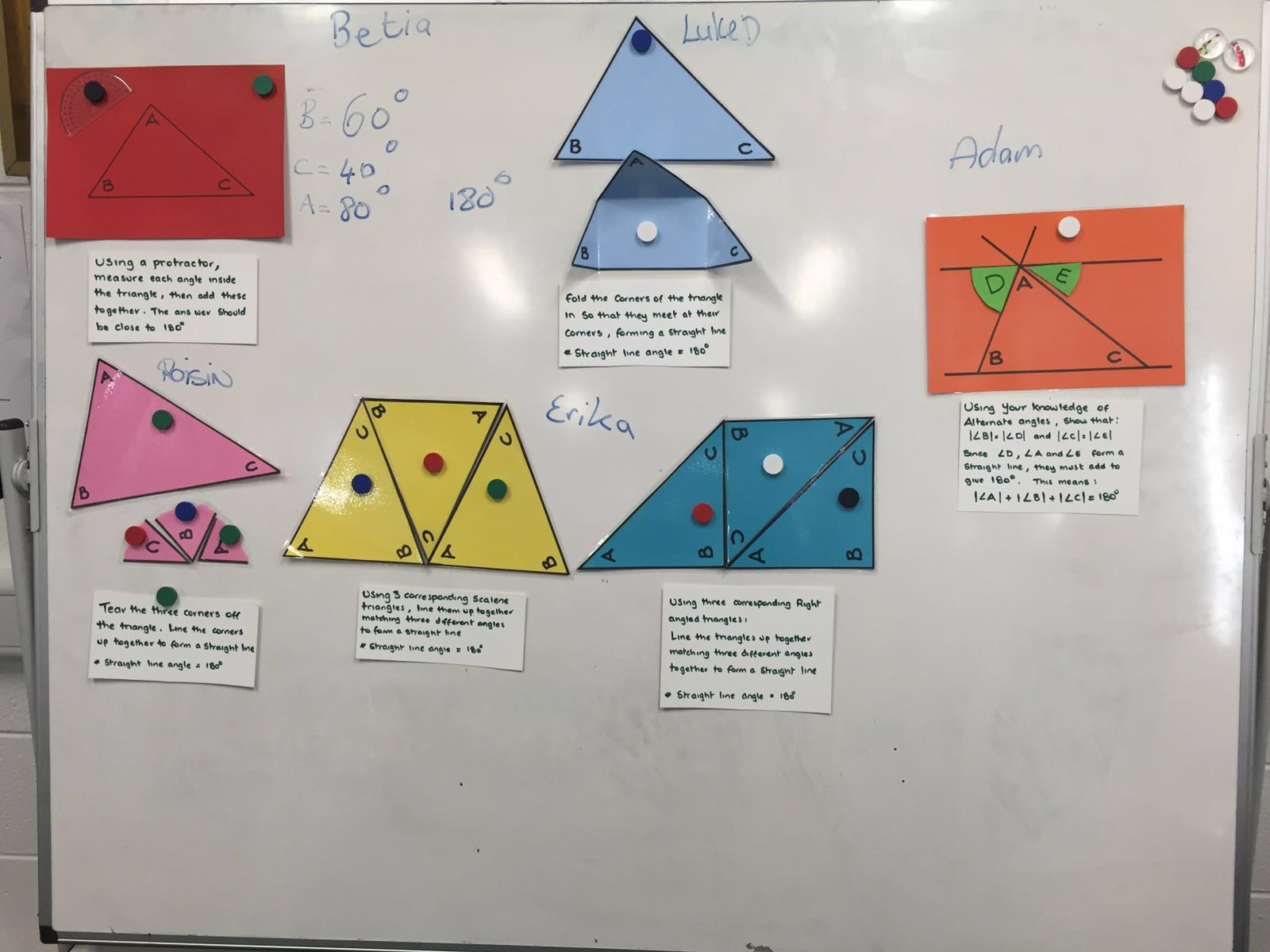 Discussion and close of lesson:
Our plan was: 
To have all possible solutions physically ready to show.
Talk through each one, starting with the simplest or most obvious
Have students explain their methods
Discuss any unexpected solutions
Discuss any errors or misconceptions
Misconceptions
One student cut triangles in half not knowing why he was doing so.
Other students cut out angles and made a circle
Misconceptions led to findings in some cases
Recommendations
Have scissors/ protractor etc in a bag on the table before students arrive
Hand out all worksheets together
Tell them the number of possible solutions that ‘you’ could find to encourage them to find at least that many ways independently or as a group.
Any Questions?
Sources Used
Syllabus
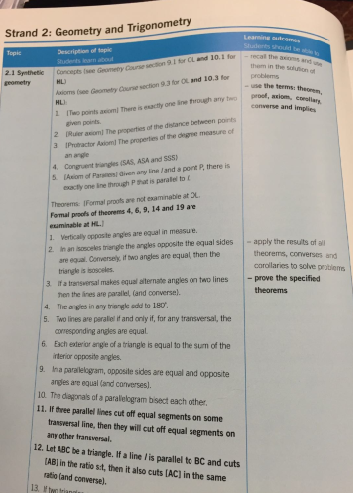 Maths Counts 2016
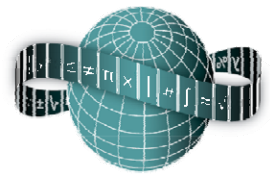 Thank You!
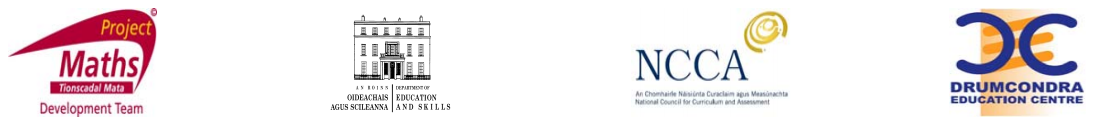